SlÀint’ agus Sunnd
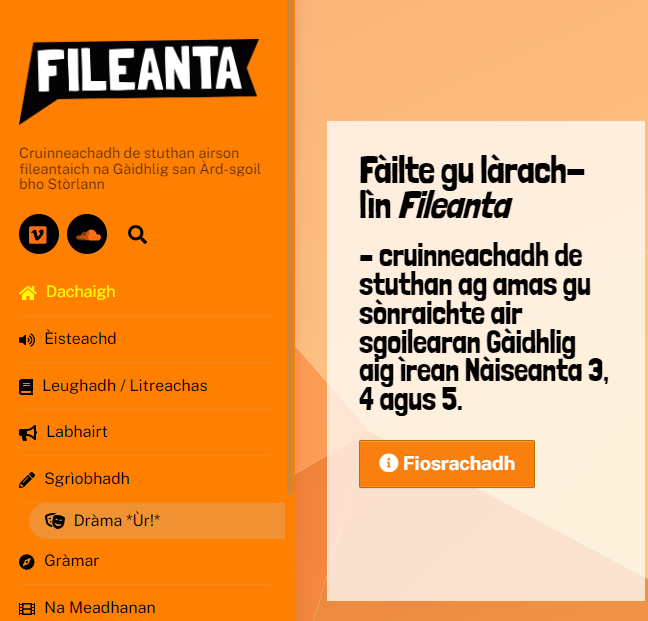 Laoich Spòrs Gàidhealach
Goireas air làrach-lìn Fileanta
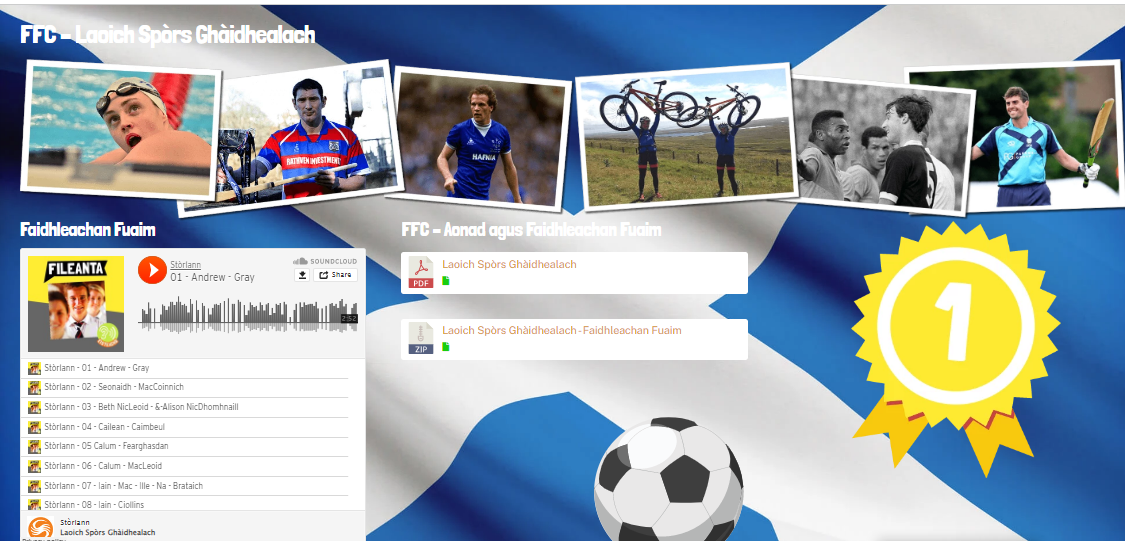 Lorgar seo am broinn an taba ‘leughadh/litreachas’
DÈ th’ ann?
Còrr is 15 eachdraidh beatha mu dhaoine a tha air cliù a chosnadh ann an spòrs sònraichte
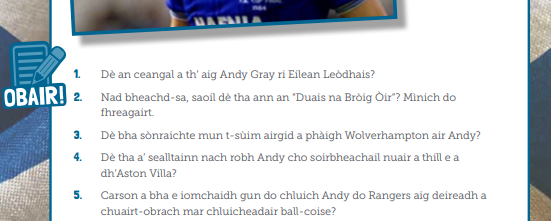 ANNS a’ ghoireAs…
Faidhleachan fuaim
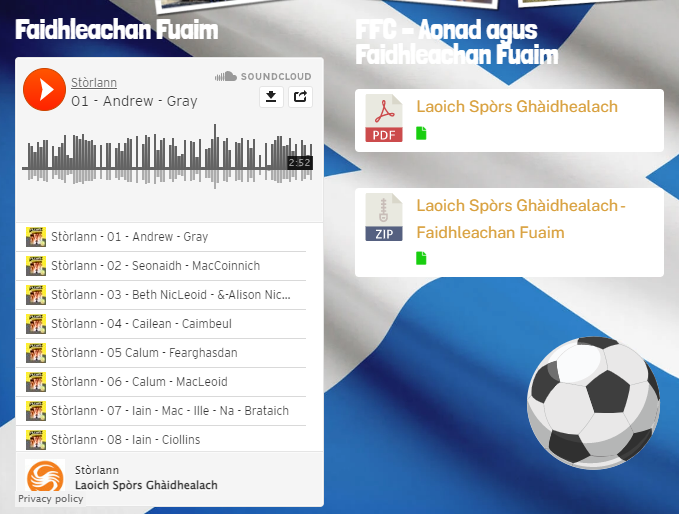 Ceistean tuigseach
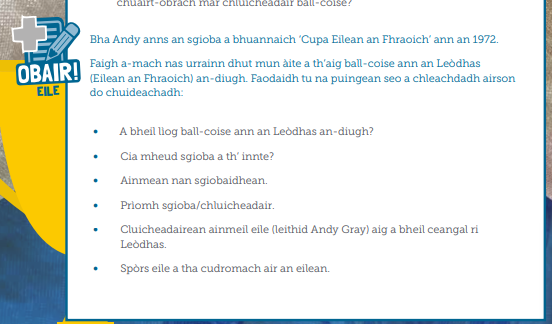 GnÌomhan labhairt is sgrÌobhaIdh
Ìre a’ ghoireis
Mholainn gun rachadh an goireas seo a chleachdadh le sgoilearan FFC. 
Ach…chan eil sin a’ciallachadh nach tèid an goireas a chleachdadh le sgoilearan nas sine a bhios ag iarraidh practas èisteachd a dhèanamh aig ìre N3/N4.
Cuideachd, obraichidh seo mar stiùireadh airson eadar-gluasad.
Sgilean an lùib a’ ghoireis
Cleachdar an goireas seo airson gach sgil a leasachadh.
SlÀint’ agus sunnd
Rachadh an goireas seo a chleachdadh gus Eòlasan agus Builean Slàint’ agus Sunnd a choileanadh
Sunnd Sòisealta
Sunnd Corporra
Sunnd inntinneil agus faireachdail
Sreath de leasanan
Aonad Fèin-eachdraidh/ Eachdraidh Beatha
Sreath leasanan
Thèid an sreath de leasanan seo a thaisbeanadh gus sealltainn mar as urrainn aon ghoireas a chleachdadh airson aonad air fad a chruthachadh
Nì e fòcas air togail briathrachais agus a bhith a’ beachdadh air na luachan agus na prionnsabalan aca
Cuideachd, bheir e cothrom dhaibh beachdachadh air na laoich san sgìre aca fhèin
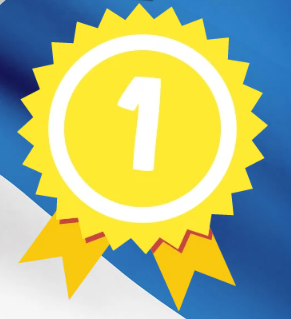 Sreath de leasanan
Dh’fhaodar an goireas a chleachdadh mar aonad no fa leth
Dh’fhaodar seo a chleachadh a rèir ìre comais is ìre a’ chlas
Gabhaidh seo a leudachadh no a ghiorrachadh
Faodar seo a cheangal ri roinnean eile san sgoil, mar eisimpleir Beurla
Amasan Ionnsachaidh
Beachdan le adhbhar a chur an cèill
Prìomh fhiosrachadh a thogail a-mach à teacsaichean labhairt is sgrìobhte
Sgilean cànain agus gràmair, briathrachas ùr agus structaran riatanach a leasachadh
Builean SoirbheACHAIDH
Bidh sinn air ceistean tuigse a fhreagairt air diofar sheòrsaichean theacsaichean
Bidh sinn air pìos pearsanta air cuspair a thagh sinn fhèin a sgrìobhadh
Bidh sinn air faclan ùra ionnsachadh a bhios sinn a’ cleachdadh gu làitheil
PÀirt a h-aon: togail chÀnain tro chuspair
Cothrom còmhraidh mun chuspair 
Eòlas a chur air faclan ùra a bhios gan leantainn tron aonad (fèin-eachdraidh is eachdraidh beatha)
Ceangal a dhèanamh eadar diofar chuspairean san sgoil. Sgilean dà-chananas amalachadh
A’sealltainn diofar eisimpleirean de dhaoine ainmeil air am biodh iad eòlach
PÀirt a dhÀ: togail chÀnain tro chuspair (leantainneach)
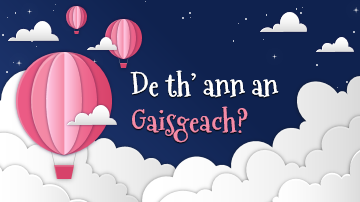 A’cur eòlas air an seòrsa dhaoine a bhios a’ sgrìobhadh eachdraidh beatha (laoich/gaisgich)
A’daimhneachadh tuigse air dè th’ ann an laoich: ceangal ri slàint’ agus sunnd
Togail briathrachas - buadhairean
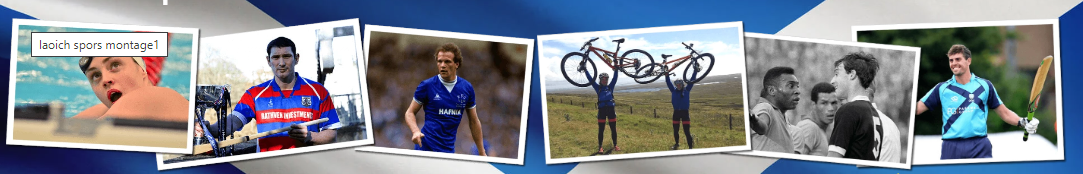 PÀirt a trÌ: laoich spÒrs
Èist ri aon eachdraidh beatha bho Laoich Spòrs Gàidhealach mar chlas
Cothrom eòlas a chur air dè na cuspairean a thèid a chur ann an eachdraidh beatha
Leasasach sgilean sgrìobhaidh is iad a’ gabhail  notaichean le fiosrachadh air gach pàirt den earrainn (eachdraidh, teaghlach, duaisean msaa)
PÀirt a ceithir: roghainn agus tlachd
Ann am beachd proifeiseanta an tidseir:
1.  dh’fhaodar leigeil leis na sgoilearan aon eile a thaghadh air neo 
2. dh’fhaodadh an tidsear neach ùr a thoirt do dhiofar bhuidhean/ gach sgoilear a rèir comais agus iarr orra ceistean tuigse a fhreagairt leotha fhein
A’ leasachadh sgilean leughaidh neo-eisimileach
PÀirt a cÒig: Obair Leudachaidh: beachdan
obair leudachaidh bhon ghoireas a thaghadh agus a dhèanamh mar chlas
Sgoilearan a’ taghadh an laoich aca fhèin is a’ sgrìobhadh no a’ labhairt mun deidhinn
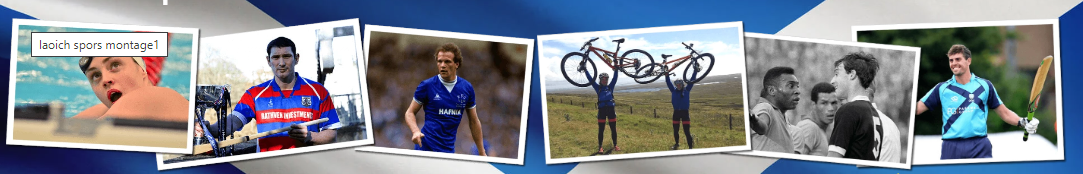 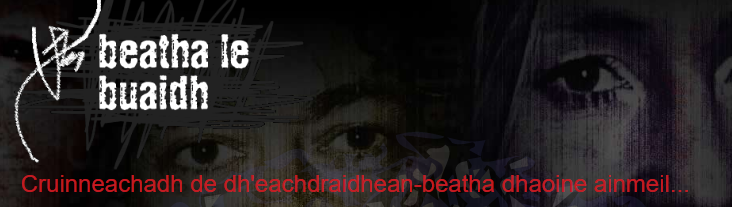 Ceanglaichean ri susbaint eile
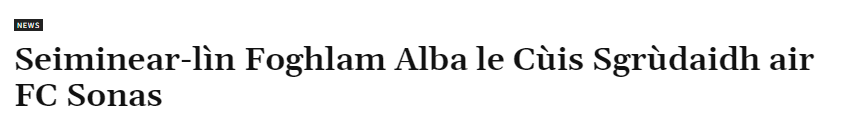 Kerry is Ciorstaidh air BBC ALBA (sreath de phrògraman)
Calum Fearghasdan: Agallamhan agus artaigilean air-loidhne
Beatha le Buaidh air làrach-lìn aig Stòrlann
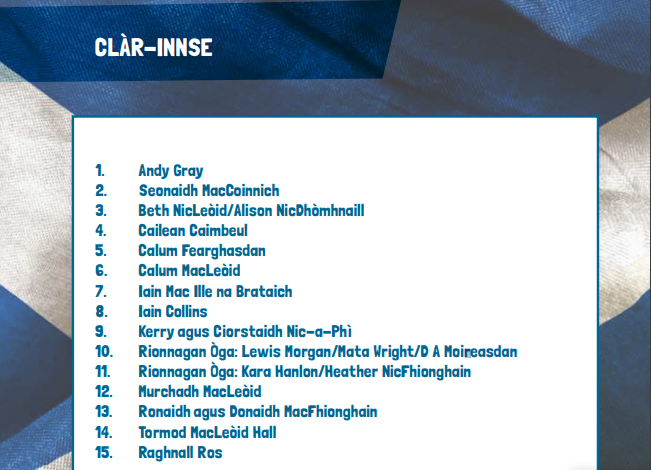 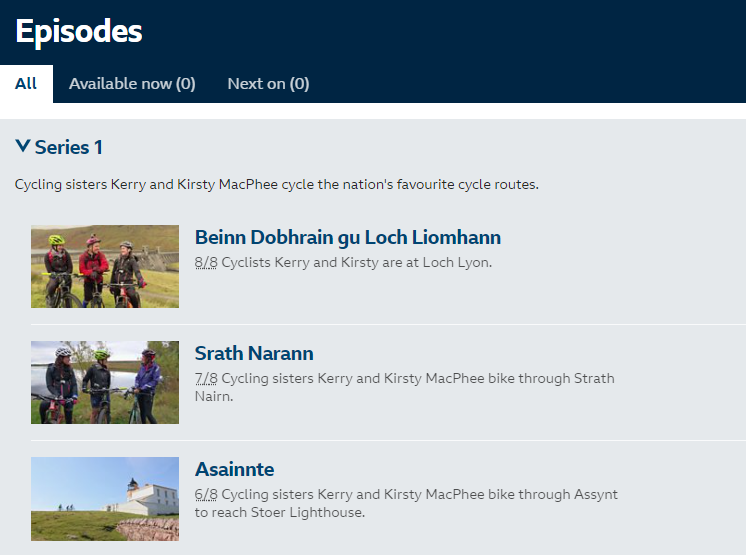